Working Together to Make a Difference
Accelerating the Benefits of a SMART Broadband Community
Chris Dehring
Chairman, LIME Jamaica
1
When you think of Speed…
What comes to mind?
Daytona 500 Race Cars
Jamaican Sprinters
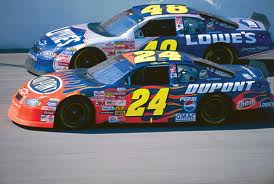 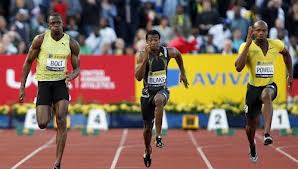 Andy Murray Service Return
Decisions on Broadband Investment??
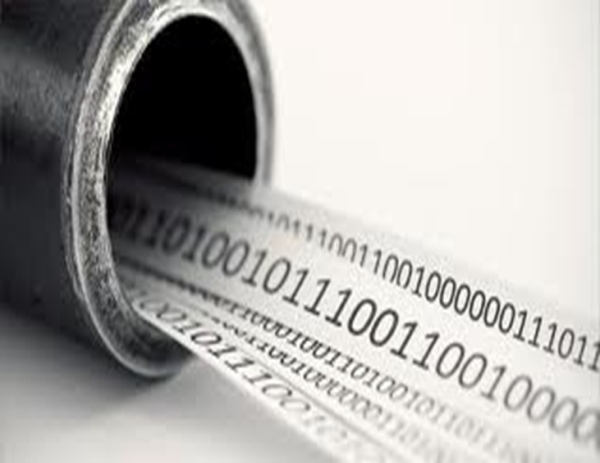 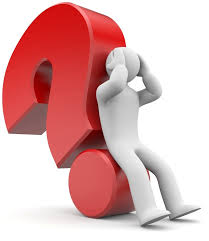 2
Imagine…
What would happen if we could Accelerate the potential benefits promised by broadband penetration
3
We are Making Good Progress…
Can we get there faster…?
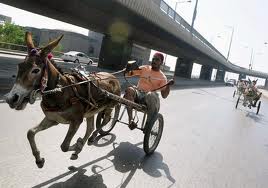 4
The Roadmap
5
The only constant is change
Changing Times
Our Region is Changing
Changes in Economy
Changes in Industry
Changes in telecoms use
Social Changes
7
[Speaker Notes: Region experienced decline of 2.3% in 2010, after 6 years of +ve performance;]
LIME as Company is Changing
What do these Changes Mean?
Investing for a better future
The Significance of Investing
Broadband Needs Investment
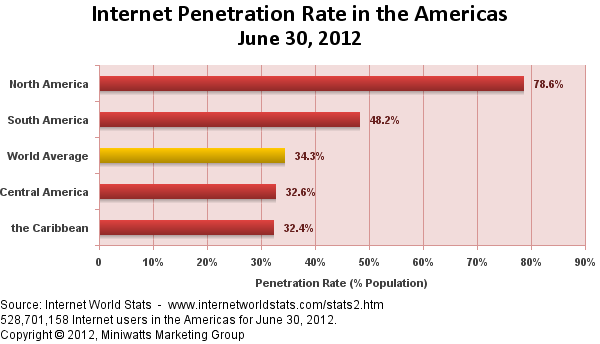 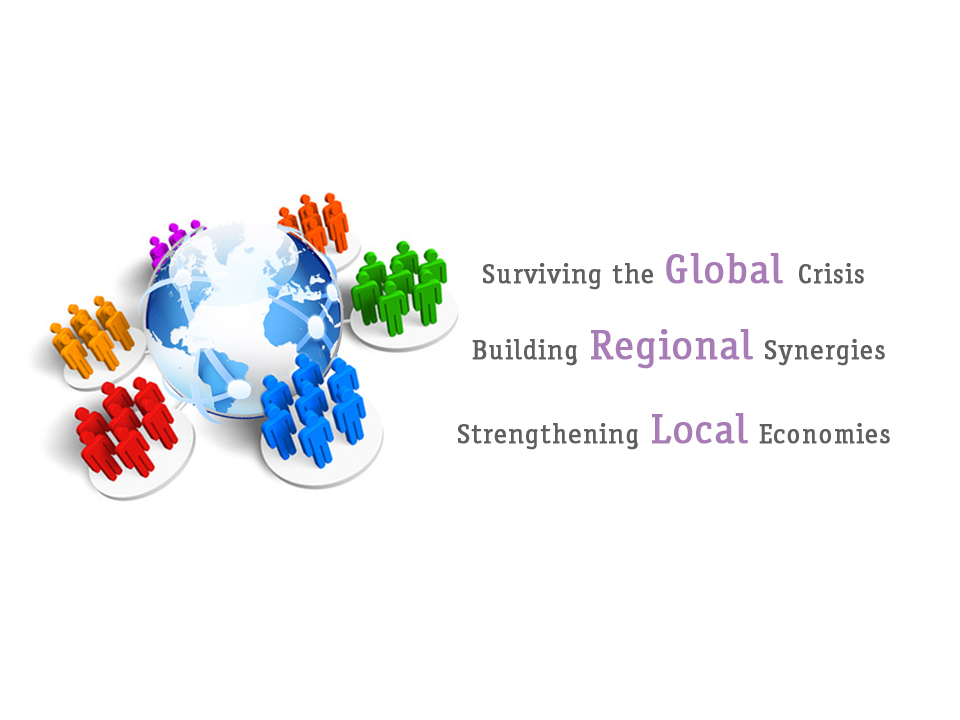 The Urgency
The Time is Now and the Need is Urgent…
Investment Alignment
Government and other stakeholders must be aligned on the objectives of investments
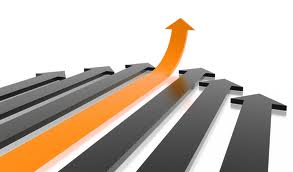 Broadband Investments are effective when they meet 2 key objectives:
Relevance: Provide services matching needs of citizens
Ubiquity: Allow everyone to have access to them
Partnering to meet Key Objectives
We all have a role to play
Carriers are Stepping Up…
Creating and improving networks for fixed and mobile access
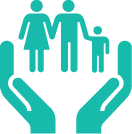 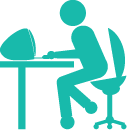 Delivering platforms and access devices for use on the networks
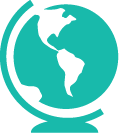 Delivering advanced services on par with the rest of the world
Increasing value with higher speeds and more bang for the buck
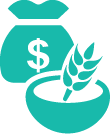 15
Still More is Required…
Facilitating Greater Investment
What Can Governments Do..
LIME: Stepping up our Game
We are ALL Responsible
Operators, Regulators and Government must work together to facilitate reaching the benefits that broadband can provide
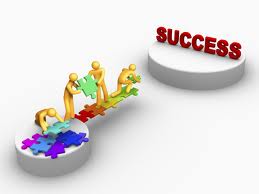 In Summary
Times are changing and so must we
Broadband can deliver real benefits
Investment is important for accelerating broadband reach and penetration
Governments should incentivise investment
Regulators must create an enabling environment for success
Together we can make it happen
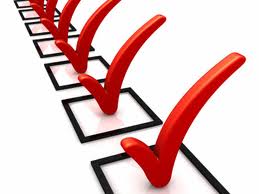 WE ARE HERE TO HELP YOU
THANK YOU.